Udział archiwów polskich w projekcie APEx
Toruń, 18 - 19 października 2012 r.
HISTORIA
[Speaker Notes: Program w ramach eContentplus
Udział: 12 archiwów narodowych i Europeana jako partnerzy oraz 7 archiwów narodowych jako członkowie stowarzyszeni]
Europejski Portal Archiwalny
www.archivesportaleurope.eu
[Speaker Notes: Cel projektu:
Stworzenie portalu do prezentacji i wyszukiwania materiałów archiwalnych
Bazowanie na międzynarodowych standardach archiwalnych
Organizacja przepływu danych
Stworzenie i rozszerzenie aktywnej sieci instytucji przekazujących dane]
APEnet w polskich archiwach
11 archiwów państwowych
Pod względem liczby przekazanych danych NDAP znajduje się na 5 miejscu wśród 16 krajów partnerskich uczestniczących w projekcie.
[Speaker Notes: 11 polskich archiwach państwowych. 
przygotowanie danych (opisów na poziomie jednostki archiwalnej) w formie elektronicznych inwentarzy zespołów archiwalnych do przekazania na cele projektu po uprzedniej konwersji danych do formatu XML. 
A w jakim formacie jest Zosia?]
APExArchives Portal Europe network of eXcellence
[Speaker Notes: ICARUS – Międzynarodowe Centrum Badań Archiwalnych]
Cel APEx
[Speaker Notes: ROZSZERZENIEPOGŁBIENIE  
Członkowie zobowiązali się do maksymalizacji digitalizacji w bliskiej współpracy ze swoimi rządami]
Deklarowany wkład NDAP w APEx
[Speaker Notes: Wszystkie kraje uczestniczące w nowym projekcie mają status: content provider i są zobowiązane dostarczyć nowe dane (najlepiej poprzez samodzielne ładowanie ich do portalu z wykorzystaniem narzędzi stworzonych w APEnecie) oraz przede wszystkim uzupełniać zawartość portalu o nowe obiekty cyfrowe (skany dokumentów).]
Polska w portalu europejskim
Polska w portalu europejskim
Polska w portalu europejskim
Polska w portalu europejskim
Dlaczego APE nie jest w Europeanie?
[Speaker Notes: Europeana  polityka free nad open (re)use of all content that is made accessible through Europeana
Kodowanie metadanych w standardzie EAC-CPF (Encoded Archival Context- Corporate Bodies, Persons and Families) – dla opisu osób, rodzin i firm oraz METS (Metadada Encoding and Transmissions Standard) – dla matadanych sdministracyjnych, technicznych i strukturalnych na obrazach
Ustawodawstwa narodowe ograniczające dostęp i użycie materiałów archiwalnych]
Materiały APE w Europeanie
Transfer  formatu zapisu
[Speaker Notes: EAD (Encoded Archival Description) - EAD
ESE (Europeana Semantic Elements). 
In further development this tool will be adapted to support the new Europeana Data Model (EDM), 

Podobną drogę mają przejść: EAC- CPF i EAG, oraz METS]
APE filarem Europeany
Materiały APE w Europeanie
[Speaker Notes: Analogia do autotrady
Autostada – APE
Łączy 14 lokalizacji (archiwa noarodwoe)
Cel: Europeana
Ale: drogi dojazdowe łaczące wszystkie lokalizacje nie istnieją (wszystkie inst. Archiwalne z zasobem), nie ma korków (mało zdigitalizowanego materiału) i brak konsensusu co do prze]
APE młodszy brat Europeany
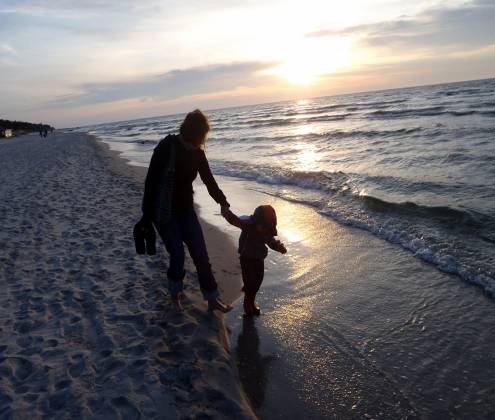